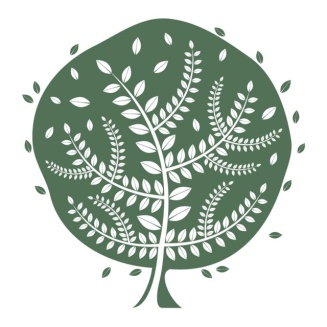 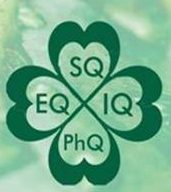 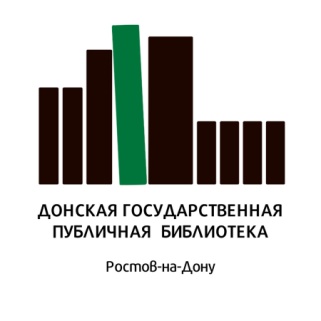 Народный 
экологический 
университет
Ботанический клуб
И.Ф. ЧеркашинаБионика и биотехнологии
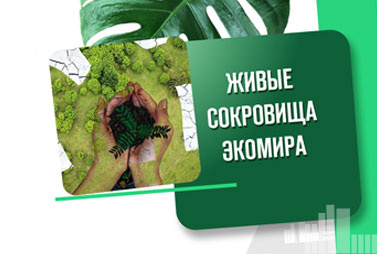 «биотехнология – это использование живых организмов, их частей или процессов для разработки активных и полезных продуктов и предоставления услуг»
2025г., Ростов-на-Дону
Впервые термин «биотехнология» применил венгерский инженер Карл Эреки в 1917 году. 
Использование в промышленном производстве микроорганизмов или их ферментов, обеспечивающих технологический процесс, известно издревле, однако систематизированные научные исследования позволили существенно расширить арсенал методов и средств биотехнологии: 
          В 1814 году петербургский академик К. С. Кирхгоф открыл явление биологического катализа и пытался биокаталитическим путём получить сахар из доступного отечественного сырья (до середины XIX века сахар получали только из сахарного тростника). 
         В 1891 году в США японский биохимик Дз. Такамине получил первый патент на использование ферментных препаратов в промышленных целях: учёный предложил применить диастазу для осахаривания растительных отходов. 
         В начале XX века активно развивалась бродильная и микробиологическая промышленность. В эти же годы были предприняты первые попытки наладить производство антибиотиков, пищевых концентратов, полученных из дрожжей, осуществить контроль ферментации продуктов растительного и животного происхождения.
Пивоварение было одним из первых применений биотехнологии
До 1971 года термин «биотехнология» использовался, главным образом, в пищевой промышленности и сельском хозяйстве.  
В настоящее время этот термин стал более применяться к генетическим и молекулярным технологиям
Разные направления биотехнологии условно выделяют в цвета
Современная типология выделяет десять таких видов биотехнологии: 
Красная – медицина, фармацевтика, диагностика;
Жёлтая – пищевая;
Золотая – вопросы биоинформатики и нанотехнологии;
Зелёная – сельское хозяйство, биотопливо и восстановление окружающей среды, геомикробиология;
Синяя – биотехнология аквакультуры;
Фиолетовая – юридические вопросы;
Белая –  в англоязычной литературе это биотехнология, основанная на работе с генами,
в русской закрепленным остается значение, связанное с промышленным биопроизводством;
Серая – все процессы, связанные с ферментами и классическими биопроцессами,
в более традиционных источниках под серой биотехнологией понимают экологическую;
Чёрная – связанная с военными целями и терроризмом;
Коричневая – решение проблем пустынных и аридных территорий (пространственная и геомикробиология)
Бионика — это соединение биологии и техники. Прикладная наука о применении в технических устройствах и системах принципов организации, свойств, функций и структур живой природы, то есть формы живого в природе и их промышленные аналоги. 
Бионика рассматривает биологию и технику совсем с новой стороны, объясняя, какие общие черты и какие различия существуют в природе и в технике. 
Различают: 
биологическую бионику, изучающую процессы, происходящие в биологических системах;
теоретическую бионику, которая строит математические модели этих процессов;
техническую бионику, применяющую модели теоретической бионики для решения инженерных задач.
Человек никогда не останавливается в совершенствовании технологий, которые ему доступны. Однако далеко не всегда изобретатели берут идеи для своих разработок из головы. Нередко они обращаются за помощью к опыту отдельных животных или растений, которые миллионы лет могут таить в себе разгадку технологии, что значительно облегчит жизнь человечества.
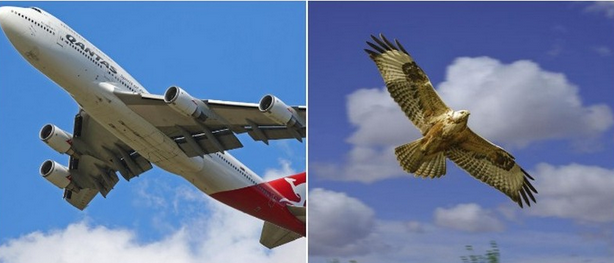 Именно у птичьих крыльев, самих по себе имеющих сложное строение, одной из составляющих являются «крылышки», или «придаточные крылья». Ими она управляет, как бы открывая слот небольшой площади, что способствует стабилизации её тела и позволяет предотвратить падение при медленном взлёте или посадке.
Название этой технологии – сонар. 
Локатор излучает звук определённой частоты и распространяет их в виде звуковых волн в окружающую среду. Они, в свою очередь, наталкиваясь на препятствие, отскакивают от него и возвращаются к сонару, который анализирует информацию о габаритах и расстоянии до объекта
Свои гидролокаторы плавучие млекопитающие используют как для общения, так и во время поиска пищи, а также на основе полученных ими данных они строят некую карту окружающей их местности.
биолюминесценция
Светлячки, медузы, планктон и даже некоторые виды грибов используют это свойство в огромном количестве вариаций и функций - от привлечения добычи и партнёров до предостережения хищников и общение с другими представителями вида.
Несмотря на то, что этот феномен является результатом довольно простой химической реакции, обуздать её учёным пока не удаётся.
Выдвижные лезвия
Идея создания выдвижного лезвия стала результатом вдохновения от строения кошачьих лапок.
Звукоизоляция
Помогают совам в бесшумном полете их крылья: они имеют не только очень мягкие и мелкие перья, но и сложены особым образом, предотвращая возникновение любых грубых звуков во время полёта, которые могут быть вызваны сопротивлением воздуха или другими факторами.
Сверхпрочный клей
Исследователи проанализировали геометрию паучьей нити и заметили что в этих местах она имеет особенную форму. Сумев адаптировать последнюю в полиуретановой нити, её прочность возросла в несколько раз.
Приоритетным направление разработки нового вещества стала медицина - его планируют использовать для склеивания сломанных костей.
Солнечные батареи
Изобретением такого альтернативного источника энергии, как солнечные батареи, мы обязаны не только его создателям и листьям деревьев, но и...пятнистым саламандрам и нескольким другим видам рептилий.
Сегодня учёные продолжают активно исследовать способности чешуйчатых ящерок, чтобы найти способы модернизации уже существующих технологий по выработке возобновляемой энергии.
биоэкономика, биоресурсы и продовольственная безопасность
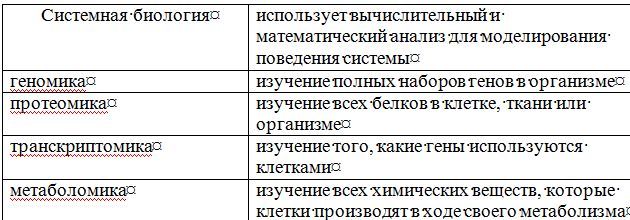 https://www.vzsar.ru/blogs/5290  Биотехнологии в ландшафтной архитектуре
https://biotechmuseum.fbras.ru/ Музей биотехнологий ВДНХ
https://www.zaryadyepark.ru/education/11932/ Тайны биотехнологий в парке Зарядье
Терминология в биотехнологии
геном - наш жесткий диск, наполненный информацией.  
В основе последовательности генетического кода лежит четырехзначный код, составленный из нуклеотидных остатков - аденина, тимина, гуанина и цитозина. 
Нуклеотидные остатки формируют ДНК -  двуцепочечную последовательность нуклеотидных остатков, хранящую генетическую информацию. 
С ДНК происходит считывание информации на одноцепочечную РНК - своеобразный кэш нашего внутреннего компьютера. И уже посредством РНК организм способен синтезировать белки, отвечающие определенным функциям организма. Последовательности ДНК кодируют определенные белки и несут определенные функции в организме, а их модификации приведут к изменению в работе программы - положительным или отрицательным для организма.
Секвенирование - это одно из самых коммерчески привлекательных направлений в биотехнологиях. Компании, вложившие в развитие в технологии секвенирования в конце 90-х, сегодня получают до 70% маржинальности. Современные NGS-технологии сделали возможным секвенировать геномы в больших количествах так, что получаемую информацию не успевают полноценно обрабатывать, поэтому вторая важная часть биотехнологий на сегодняшний день - это анализ полученной информации. Благо, в последнее время с развитием технологий анализ больших данных стал проще.
Физики  интересуются возможными практическими выгодами «подглядывания» за биологией: «Хотелось бы научиться эксплуатировать квантовые явления так же эффективно, как это делает биология, — говорит Зет Ллойд (Seth Lloyd), физик из Массачусетского технологического института в Кембридже (США). 
— Если бы удалось понять, каким образом чрезвычайно „капризные“ квантовые состояния не разрушаются в живых организмах, это, может быть, приблизило бы нас к туманной пока перспективе квантовых компьютеров. Или научило делать солнечные батареи, намного более эффективные, чем сейчас»
Способность перелетных птиц к навигации с использованием линий магнитного поля Земли и тонкости работы фотосинтеза — одной из самых важных биохимических реакций на планете – предметы исследования  квантовой биологии.
Имена. Филип Болл
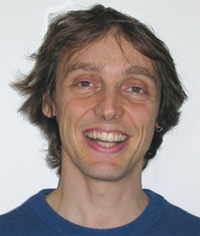 Английский ученый и научный журналист, редактор-консультант отдела физики журнала Nature. Изучал химию в Оксфордском университете, получил докторскую степень по физике в Бристольском университете. Живет в Лондоне.
Автор 9 научно-популярных книг (в том числе книги «История H2O»), обладатель престижной международной премии «Авентис» за лучшую научно-популярную книгу 2005 года (за книгу «Критическая масса: как из одного следует другое»), вручаемую Королевским обществом Великобритании.
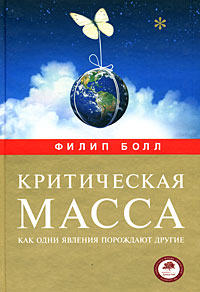 1962
Издательство «Гелеос», 2008
Серия: Библиотека фонда «Династия»
Страниц: 528, твердый переплет, 170×240 
ISBN: 978-5-8189-1442-8
Тираж: 5000
Перевод с английского А. Хачояна
Рождение квантовой биологии
15 августа 1932г  состоялся Международный конгресс по светотерапии в Копенгагене, в котором выступил Нильс Бор. Слоганом конгресса было: «Свет и Жизнь» .
Нильс Бор
Нильс Бор сказал в своем выступлении, что новая теория квантовой механики, в разработке и формулировании которой он участвовал предшествующие 10 лет, может рассказать о биологии, о жизни. «…имеем ли мы сегодня полный набор фундаментальных положений для анализа природных явлений до достижения понимания Жизни на основе физического опыта?»
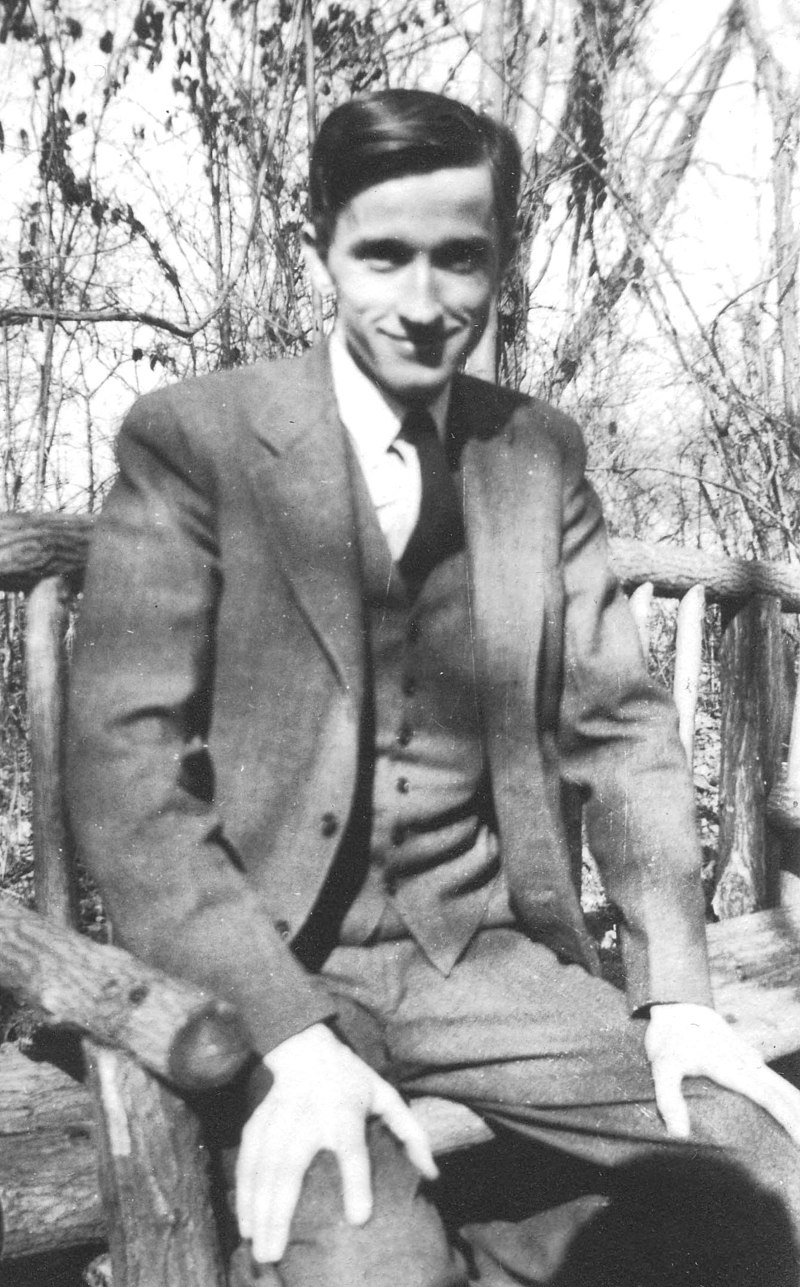 Макс Дельбрюк  молодой физик-теоретик, присутствовавший на конгрессе, выдвинул предположение, что то, чего не хватает в понимании природных явлений, можно найти, изучив физическую и химическую природу генетики. Изучая генетику можно найти какие-то новые принципы физики.
Макс Дельбрюк  в 1940-х
Роль Макса Дельбрюка
Дельбрюк начинал свою научную карьеру как физик, он, в частности, первым предсказал один из нелинейных эффектов квантовой электродинамики — дельбрюковское рассеяние.
Когда Макс Дельбрюк говорил о необходимости изучения физической и химической природы генетики, еще ничего не было известно о молекулярном происхождении генов. В то время генетики даже не догадывались о том, что гены связаны с ДНК. 
В 1937 году ученый отправился в США, где начал изучать генетику бактериофагов. Эта работа принесла ему Нобелевскую премию за исследование самовоспроизведения вирусов. Дельбрук стал основателем науки об информации. Он привлек физиков к изучению биологии. Одним из таких физиков был Эрвин Шрёдингер
1906-1981
американский биофизик немецкого происхождения, лауреат Нобелевской премии по физиологии и медицине в 1969 году (совместно с Алфредом Херши и Сальвадором Лурией) «за открытия, касающиеся механизма репликации и генетической структуры вирусов».
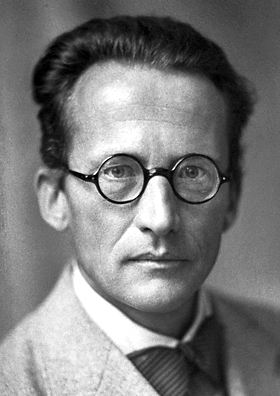 Э́рвин Ру́дольф Йо́зеф Алекса́ндр Шрёдингер
австрийский физик-теоретик, один из создателей квантовой механики. Лауреат Нобелевской премии по физике(1933). Член Австрийской академии наук (1956), а также ряда академий наук мира, в том числе иностранный член Академии наук СССР(1934).

Шрёдингер предложил, что гены должны быть апериодическим кристаллом, т.е. особым неповторяемым расположением атомов, которое является не случайным
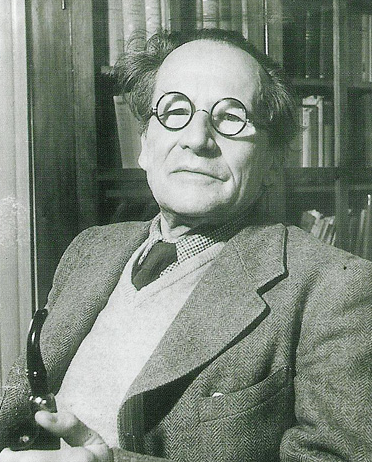 1887-1961
Фрэнсис Гарри Комптон Крик
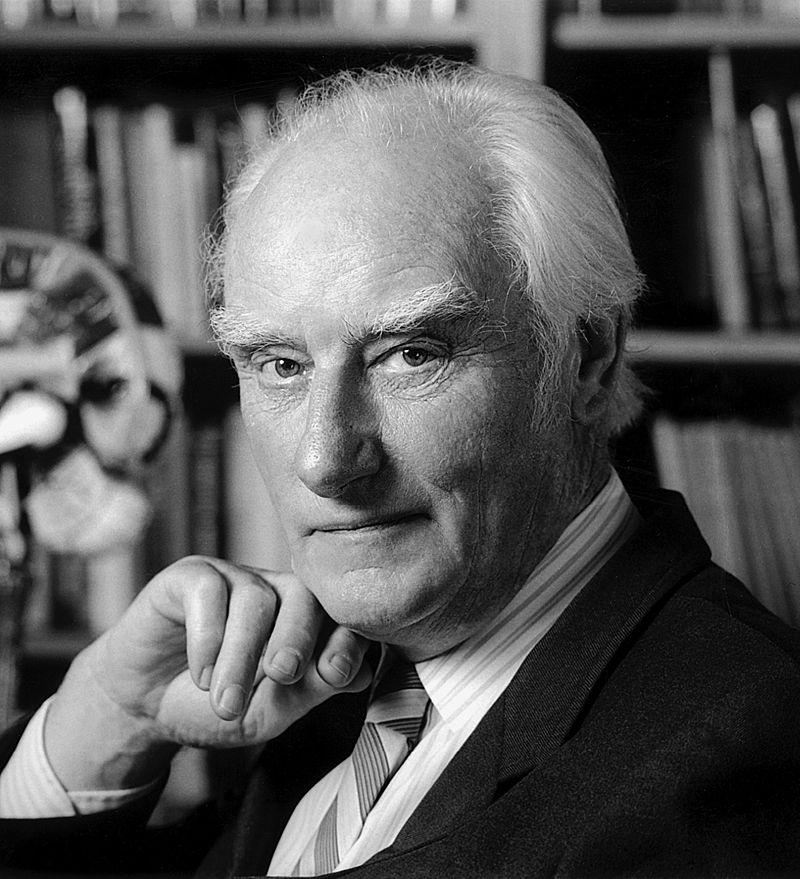 Британский молекулярный биолог. Биофизик. Нейробиолог. Лауреат Нобелевской премии по физиологии и медицине 1962 года - совместно с Джеймсом Уотсоном и Морисом Уилкинсом с формулировкой «за открытия, касающиеся молекулярной структуры нуклеиновых кислот и их значения для передачи информации в живых системах». Сформулировал центральную догму молекулярной биологии.
1916-2004
Филип Болл
Квантовая биология исследует вероятность того, что странные квантовые эффекты могут случаться в биологических системах. На фотографии электронного микроскопа реальная картина атомов
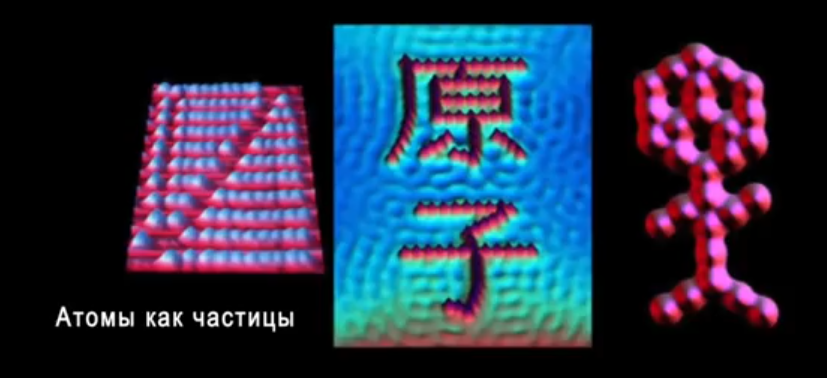 В заключение хочется еще раз сказать, что биотехнологии сегодня – это огромное поле инновационной исследовательской деятельности от биосферного до наноуровня, требующее нового типа научного и инженерного мышления. 
          Революционность развития этого научного направления по своему значению сопоставимо с революцией, которую совершили в нашем мире  Информационные Технологии, поэтому говорить о биотехнологиях трудно не только с людьми, далекими от научно-исследовательской деятельности, но даже специалистами-биологами, работающими в традиционных естественнонаучных направлениях.